Анализ работы методического отдела в рамках муниципальной системы оценки качества образования
19.05.2021
Васинова Н.Д., методист методического
 отдела МБУ ДО «ЦДО», член методического совета
Цели национального проекта РФ «Образование»:- Обеспечение глобальной конкурентоспособности российского образования, вхождение РФ в число 10 ведущих стран мира по качеству общего образования.- Воспитание гармонично развитой и социально ответственной личности на основе духовно-нравственных ценностей народов РФ, исторических и национально-культурных традиций.
Oдним из вeдyщиx пpиopитeтoв нaциoнaльнoй oбpaзoвaтeльнoй пoлитики являeтcя coздaниe oбщepoccийcкoй cиcтeмы oцeнки кaчecтвa oбpaзовaния (OCOKO).
Цeль -  coвepшeнcтвoвaния cиcтeмы yпpaвлeния кaчecтвoм oбpaзoвaния в Poccии, a тaкжe oбecпeчeния вcex yчacтникoв oбpaзoвaтeльнoro пpоцecca и oбщecтвa в цeлoм oбьeктивнoй инфopмaциeй o cocтoянии cиcтeмы oбpaзoвaния нa paзличныx ypoвняx и тeндeн̶ияx ee paзвития.
Нормативное обеспечение оценки механизмов управления качеством образования
Приказ Департамента Смоленской области по образованию и науке №1177-од от 31.12.2019 «Об утверждении Концепции региональной системы оценки качества образования Смоленской области», №200-од от 17.03.2020 «Об утверждении Положения о региональной системе оценки качества образования Смоленской области»
Муниципальный уровень
Приказ управления образования и молодежной политики Администрации города Смоленска от 30.12.2020 № 353 «Об утверждении Положения о муниципальной системе оценки качества образования г. Смоленска»
Направления ОСОКО
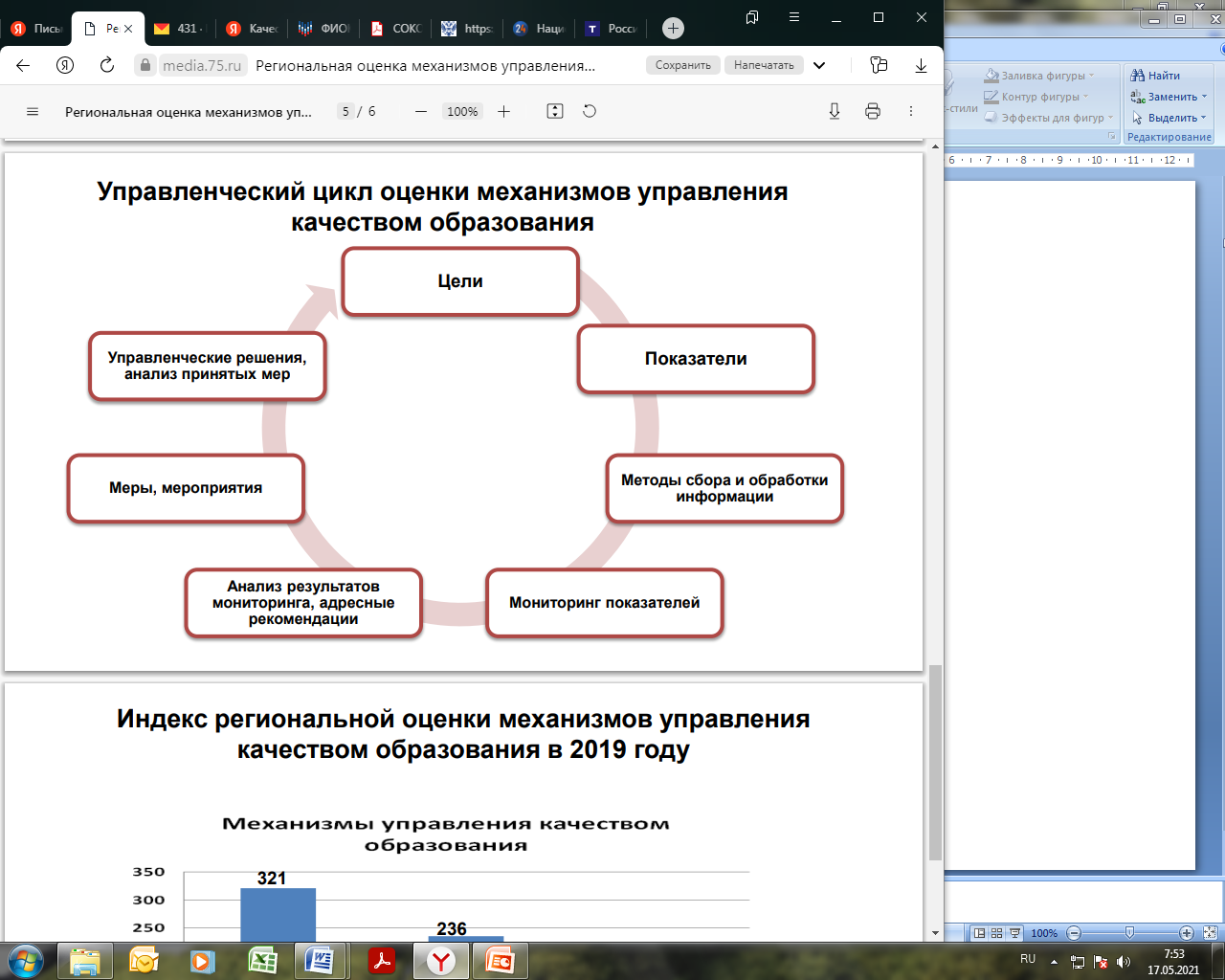 Муниципальная система оценки качества образования
Приказ управления образования и молодёжной политики Администрации города Смоленска от 30.12.2020 №353 «Об утверждении Положения о муниципальной системе оценки качества образования г. Смоленска» 
		Утверждены:
Положение о МСОКО, 
Дорожная карта по развитию МСОКО и муниципальных механизмов управления качеством образования на территории муниципального образования города Смоленска на 2021-2024 годы;
Состав рабочей группы по разработке и наполнению информацией раздела «Муниципальные управленческие механизмы оценки качества образования» на официальном сайте управления образования и молодежной политики Администрации города Смоленска.
Деятельность городского методического отдела в рамках МСОКО
Дорожная карта по развитию МСОКО и муниципальных механизмов управления качеством образования на территории муниципального образования города Смоленска на 2021-2024 годы
Методическая работа в 2020-2021 учебном году была направлена на:
повышение качества образования посредством создания единого информационно-методического пространства, 
обеспечения условий для деятельности общественно-профессиональных структур, 
стимулирования инновационных подходов к организации методической работы на уровне муниципалитета и образовательной организации, 
оказания адресной помощи педагогу с учетом результатов статистических данных, прямо или косвенно подтверждающих наличие профессиональных дефицитов педагогических работников, 
изучение результатов их удовлетворенности качеством методического сопровождения в рамках единой системы оценки качества образования.
Деятельность городского методического отдела
Цель:  создание условий для реализации творческого потенциала руководящих и педагогических работников образовательных организаций при переходе на обновлённое содержание образования и эффективные педагогические технологии, и была построена с учетом направлений национального проекта «Образование» и 
Задачи:
Создать благоприятные условия для внедрения национальной системы профессионального роста педагогических и руководящих работников муниципальных образовательных организаций города Смоленска.

Создать условия для повышения качества образования в общеобразовательных организациях, показывающих необъективные и низкие результаты обучения.
 
Создать условия для реализации образовательных потребностей и возможностей обучающихся. 

Содействовать созданию муниципальной системы оценки качества образования.
Городская методическая служба. Задачи.
организация системы методической поддержки по повышению предметных компетенций педагогов;
организация системы методической работы по повышению методических компетенций педагогов;
организация системы наставничества;
организация системы методической работы, направленной на развитие профессиональных компетенций педагогов с целью повышения качества знаний по предметам;
формирование системы профессиональных конкурсов в целях предоставления руководящим и педагогическим работникам возможности для профессионального и карьерного роста;
создание условий для обобщения и тиражирования положительного педагогического опыта; 
создание условий для участия образовательных организаций, руководящих и педагогических работников в грантах, конкурсах, социальных проектах;
методическая поддержка образовательных организаций «зоны риска»;
изучение и распространение эффективных педагогических практик руководящих и педагогических работников образовательных организаций.
наполнение городского банка положительного педагогического опыта.
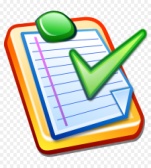 Создать благоприятные условия для внедрения национальной системы профессионального роста педагогических и руководящих работников муниципальных образовательных организаций города Смоленска:
Городская методическая служба. Задачи.
организация мероприятий с целью создания условий для интеллектуального развития обучающихся, реализации их личностного потенциала, социализации, профессиональной ориентации;

организация и проведение всероссийской олимпиады школьников, интеллектуальных конкурсов, фестивалей в предметных областях, научно - практических конференциях;

формирование городского банка одаренных детей.
Создать условия для реализации образовательных потребностей и возможностей обучающихся:
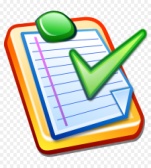 Городская методическая служба
Направления:

Реализации ФГОС, обновление образовательных технологий и содержания образования с учетом концепций преподавания предметов;
Информационное, методическое сопровождение деятельности педагогов по подготовке обучающихся к итоговой аттестации;
Информационное, методическое сопровождение деятельности педагогов, работающих с детьми с ограниченными возможностями здоровья и детьми-инвалидами;
Информационное, методическое сопровождение деятельности педагогов по выявлению, сопровождению и развитию одаренных детей;
Информационное, методическое сопровождение деятельности педагогов по профильному обучению;
Информационное, методическое сопровождение деятельности педагогов по цифровизации обучения;
Информационное, методическое сопровождение деятельности педагогов по внедрению  робототехники  в образовательный процесс.
Управление образования и молодежной политики Администрации города Смоленска
Городской методический совет
Методический отдел
Образовательный центр поддержки и развития муниципальной системы образования
Городские проблемные и творческие группы
Городские методические объединения
Школа молодого учителя
Мастерские педагогического опыта
ГАУ ДПО СОИРО
ФГБОУ ВО «СмолГУ»
ИЦАЭ
Международный юридический институт, 
ФГБОУ ВО МЭИ
Муниципальный центр поддержки и сопровождения одаренных детей 
«Академики будущего»
Модель муниципальной методической службы
Городская методическая служба
В 2020-2021 учебном году городская методическая служба включала в себя:
городской методический совет -1,
городские методические объединения учителей – предметников - 13,
творческие и проблемные группы педагогов общеобразовательных учреждений города - 16, 
школу молодого учителя - 1,
муниципальный образовательный центр поддержки и развития образования города Смоленска - 1,
муниципальный центр поддержки и сопровождения интеллектуально одаренных детей на базе МБУ ДО «ЦДО» «Академики будущего» (информационно-методическое сопровождение) - 1.
Дорожная карта по развитию муниципальной системы оценки качества образования муниципальных механизмов управления качеством образования на территории муниципального образования г. СмоленскаII. «Механизмы управления качеством образовательной деятельности»
Мероприятия, планируемые в 2020-2021 учебном году были ориентированы на реализацию приоритетных направлений системы образования  города в рамках муниципальной оценки качества образования
Вопросы, выносимые на заседания Методического совета
Совещания с заместителями директоров общеобразовательных организаций
(методическая работа)
Мероприятия, направленные на развитие профессионального мастерства педагогических и руководящих работников в контексте   приоритетного национального проекта
Мероприятия, направленные на развитие профессионального мастерства педагогических и руководящих работников в контексте   приоритетного национального проекта
Мероприятия, направленные на развитие профессионального мастерства педагогических и руководящих работников в контексте   приоритетного национального проекта
Мероприятия, направленные на развитие профессионального мастерства педагогических и руководящих работников в контексте   приоритетного национального проекта
Участие педагогов в конкурсах профессионального мастерства
Городской конкурс методических разработок для педагогов, работающих с детьми с ООП 
«Лучшая инклюзивная практика в образовательном процессе»
Городская методическая выставка 
«Инновационные технологии  в моей деятельности»
Участие педагогов в конкурсах профессионального мастерства
Конкурса профессионального мастерства «Учитель года 2021»
Дорожная картапо развитию муниципальной системы оценки качества образования муниципальных механизмов управления качеством образования на территории муниципального образования г. Смоленска II. МЕХАНИЗМЫ УПРАВЛЕНИЯ КАЧЕСТВОМ ОБРАЗОВАТЕЛЬНОЙ ДЕЯТЕЛЬНОСТИ
Дорожная картапо развитию муниципальной системы оценки качества образования муниципальных механизмов управления качеством образования на территории муниципального образования г. Смоленска II. МЕХАНИЗМЫ УПРАВЛЕНИЯ КАЧЕСТВОМ ОБРАЗОВАТЕЛЬНОЙ ДЕЯТЕЛЬНОСТИ
I.	МЕХАНИЗМЫ УПРАВЛЕНИЯ КАЧЕСТВОМ ОБРАЗОВАТЕЛЬНЫХ РЕЗУЛЬТАТОВ
I.	МЕХАНИЗМЫ УПРАВЛЕНИЯ КАЧЕСТВОМ ОБРАЗОВАТЕЛЬНЫХ РЕЗУЛЬТАТОВ
I.	МЕХАНИЗМЫ УПРАВЛЕНИЯ КАЧЕСТВОМ ОБРАЗОВАТЕЛЬНЫХ РЕЗУЛЬТАТОВ
I.	МЕХАНИЗМЫ УПРАВЛЕНИЯ КАЧЕСТВОМ ОБРАЗОВАТЕЛЬНЫХ РЕЗУЛЬТАТОВ
Система работы со школами с низкими результатами обучения и/или школами, функционирующими в неблагоприятных социальных условиях 

Проведено: 
- Консультации и формирование пакета документов для ОУ по вопросам (13.10.2020): 
1. Нормативно-правовое и учебно-методическое обеспечение в ШНРО; 
2. Требования к написанию программы повышения качества образования в ШНРО
- Заседание ГМО учителей математики, физики, информатики «Школьное методическое объединение как механизм управления качеством физико-математического образования» (14.10.2020).
- Инструктивно-методическое совещание: «Муниципальный образовательный центр поддержки и развития муниципальной системы образования как ресурс повышения качества образования в школах с низкими образовательными результатами» (для директоров и заместителей директоров общеобразовательных учреждений города Смоленска) (28.10.2020).
- Методическое совещание: «Повышение профессиональных компетенций учителя как механизм управления качеством образования» (19.11.2020) (для заместителей директоров общеобразовательных учреждений города Смоленска).
- Участие в собеседовании СОИРО и ШНРО «Причины, послужившие попаданию ОУ в перечень ШНРО» (13.10.2020).
- Проблемный семинар «Организация содержания образования в контексте развития функциональной грамотности школьников на всех уровнях обучения как приоритетной задачи ФГОС» (октябрь);
- Практический семинар «Технология формирования и оценивания функциональной грамотности» (декабрь);
- Вебинар «Опыт успешного освоения ФГОС: проблемы и их решения» (преемственность дошкольного и начального образования в условиях реализации ФГОС НОО и ФГОС ДО) (декабрь);
- Практический семинар «Технология формирования и оценивания функциональной грамотности» (декабрь);
- Круглый стол «Робототехника как средство развития у обучающихся способностей к научной и творческой деятельности» (декабрь)
- Диалоговая площадка «Навыки XXI века: новая реальность в образовании» (январь);
- Методическое совещание «Мониторинговые исследования как средство повышения качества образования» (январь);
- Методическое совещание «Оценка функциональной грамотности школьников – ключ к качественному результату на ГИА» (январь);
- Семинар «Развитие функциональной грамотности в условиях профильного обучения» (февраль);
- Круглый стол «Внедрение профессионального стандарта «Педагог» - новый шаг к качеству образования» (март);
- Проблемный - семинар «Развитие профессиональных компетенций педагогов в условиях формирования современной цифровой образовательной среды» (апрель);
- Методическое совещание для заместителей директоров: «Анализ результатов оценочных процедур» (декабрь);
- Методическое совещание для заместителей директоров «Анализ  результатов оценочных процедур».
I.	МЕХАНИЗМЫ УПРАВЛЕНИЯ КАЧЕСТВОМ ОБРАЗОВАТЕЛЬНЫХ РЕЗУЛЬТАТОВ
I.	МЕХАНИЗМЫ УПРАВЛЕНИЯ КАЧЕСТВОМ ОБРАЗОВАТЕЛЬНЫХ РЕЗУЛЬТАТОВ
I.	МЕХАНИЗМЫ УПРАВЛЕНИЯ КАЧЕСТВОМ ОБРАЗОВАТЕЛЬНЫХ РЕЗУЛЬТАТОВ
I.	МЕХАНИЗМЫ УПРАВЛЕНИЯ КАЧЕСТВОМ ОБРАЗОВАТЕЛЬНЫХ РЕЗУЛЬТАТОВ
Деятельность городского методического отдела
Мероприятия, направленные на поддержку одаренных детей

Городская Неделя школьной Науки:



Защита проектов, исследовательских работ
Городская Неделя школьной Науки
Деятельность городского методического отдела
С целью обеспечения информационного, методического сопровождения деятельности педагогических работников, развития их профессиональной компетентности в городе работали 16 ГМО учителей предметников

Городские методические объединения:
учителей русского языка и литературы – руководитель Кузьмина О.В.., учитель русского языка и литературы МБОУ «СШ  № 29»;
учителей истории православной культуры земли Смоленской и основ духовно – нравственной культуры народов России – руководитель Терёхина О.В., методист МБУ ДО «ЦДО»;
учителей иностранных языков, руководитель Ковалева Н.Г., учитель иностранного языка МБОУ «СШ № 26 им. А.С. Пушкина»
учителей математики, руководитель - Васинова Н.Д., методист МБУ ДО «ЦДО»;
учителей физики, руководитель – Гайжутене Е.И., учитель физики МБОУ «СШ № 33»;
учителей информатики и ИКТ, руководитель – Ерасова Л.В., учитель информатики и ИКТ МБОУ «Гимназия № 1 им. Н.М. Пржевальского»;
учителей географии и экологии, руководитель - Хлимановская О.В., учитель географии МБОУ «СШ № 7»;
учителей химии, руководитель – Звонарёва Г.Н., учитель химии МБОУ «СШ № 37»;
учителей биологии, руководитель - Перлина Н.Б., методист МБУ ДО «ЦДО»;
учителей эстетического цикла, руководитель - Меркушева Е.А., учитель ИЗО МБОУ «СШ № 37»;
учителей истории, обществознания и права, руководитель – Каштанова О.Н., учитель истории и обществознания МБОУ «СШ № 14»;
учителей физической культуры, руководитель – Марченкова Т.В., учитель физической культуры МБОУ «СШ № 29»;
организаторов-преподавателей основ безопасности жизнедеятельности, руководитель - Зайченко М.В., организатор – преподаватель основ безопасности жизнедеятельности МБОУ «Гимназия № 1 им. Н.М. Пржевальского»;
учителей начальных классов, руководитель - Амельченкова Н.А., учитель начальных классов МБОУ «СШ № 33»;
заведующих школьными библиотеками, руководитель – Иващенко И.В., методист МБУ ДО «ЦДО».
МС, 19.05.2021: Планируемый результат
1. Продолжить формирование банка положительного педагогического опыта.
2. Продолжить формирование  банка данных по направлению «Информационное, методическое сопровождение деятельности педагогов по выявлению, сопровождению и развитию одаренных детей» (обобщение и тиражирование положительного опыта управленческой и педагогической деятельности по внедрению и реализации ФГОС, деятельности инновационных и экспериментальных площадок, действующих на базе образовательных учреждений города Смоленска).
Деятельность городского методического отдела
Главная цель приоритетного национального проекта «Образование» - выявление лучших учителей и общеобразовательных учреждений, внедряющих инновационные образовательные программы и распространение их положительного опыта работы в профессиональном сообществе с тем, чтобы повысить качество общего образования в целом.

Возрастает потребность в направленности работы муниципальной методической службы на создание системы профессионального роста специалиста на разных этапах карьеры (из задач нацпроекта «Образование»)
Городская методическая служба
http://smolmetod2017.admin-smolensk.ru/itogovaya-attestaciya/